Liquefied Natural Gas
LNG
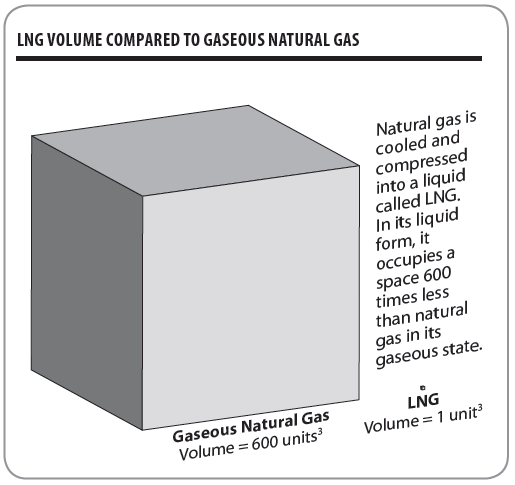 Liquefied Natural Gas 2020 ©The NEED Project
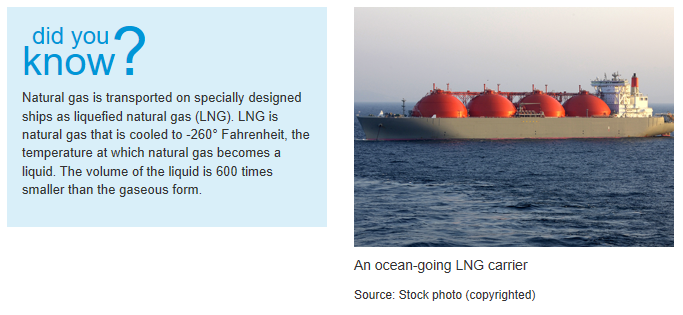 Source: EIA
https://www.eia.gov/energyexplained/natural-gas/liquefied-natural-gas.php
Liquefied Natural Gas 2020 ©The NEED Project
LNG Animation
Exploration
Production
Liquefaction
Storage
Transportation
Regasification
Distribution
End Use
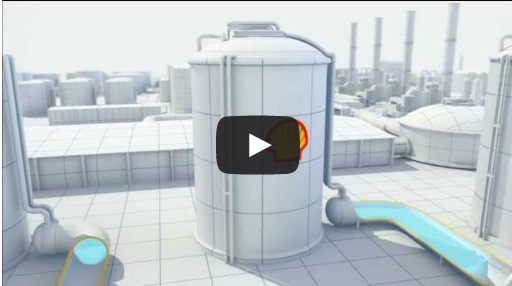 Liquefied Natural Gas 2020 ©The NEED Project
Natural Gas Consumption by Sector, 2018
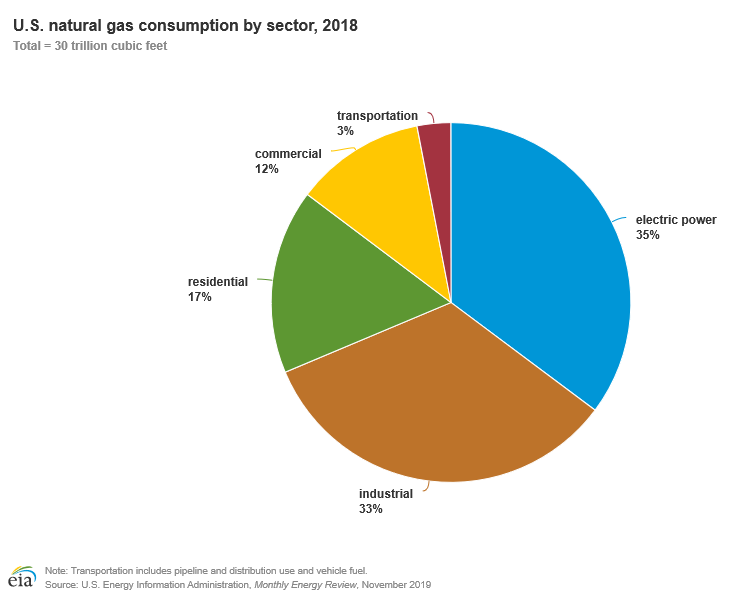 Liquefied Natural Gas 2020 ©The NEED Project
Combined Cycle Power Station
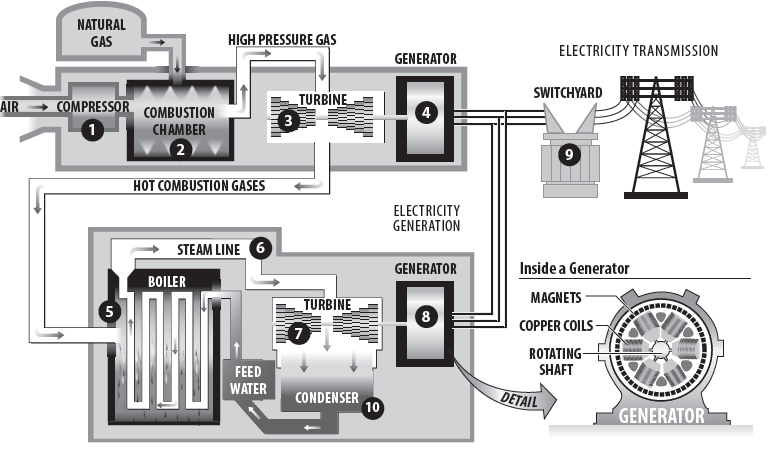 Liquefied Natural Gas 2020 ©The NEED Project
LNG Exporters
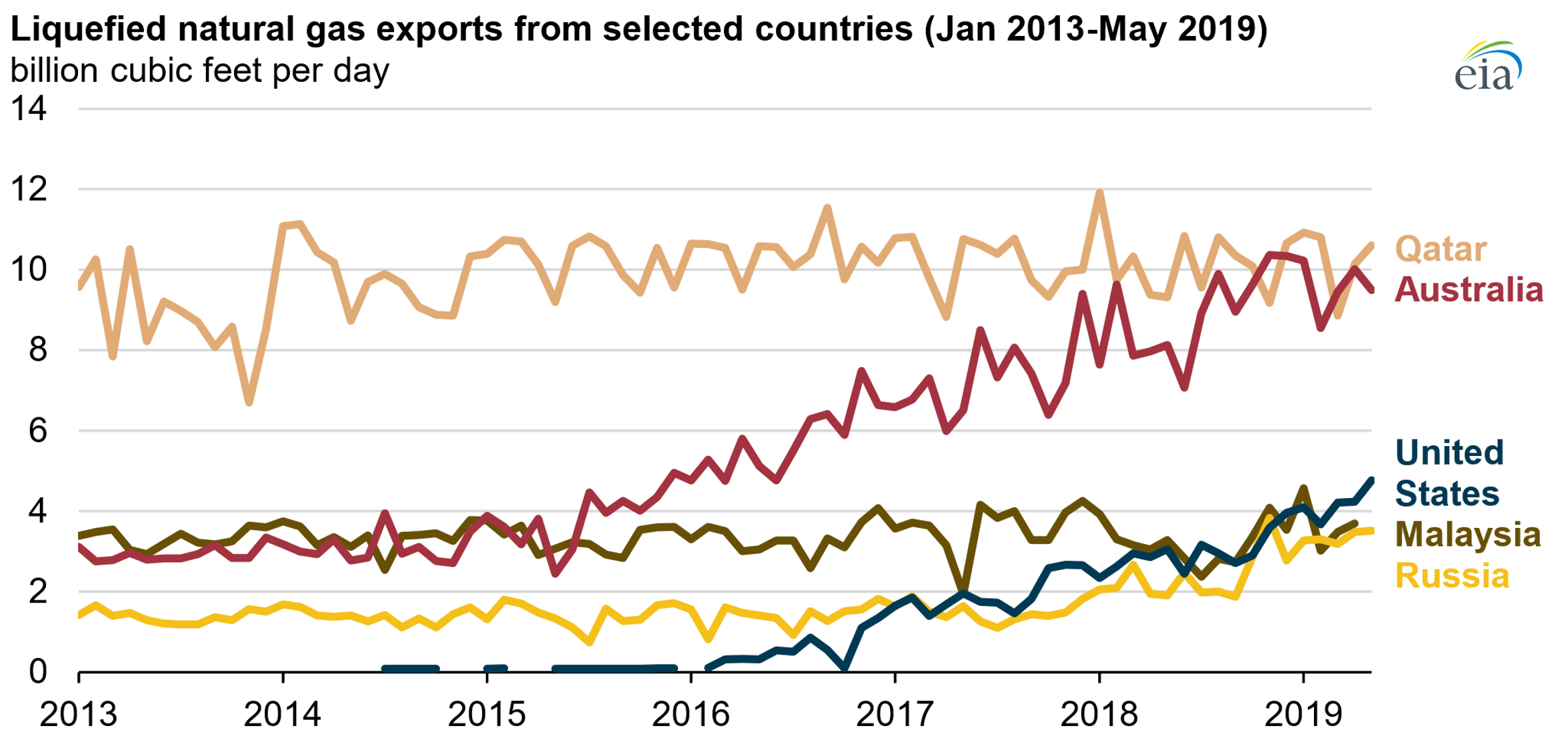 Australia is on track to surpass Qatar as the world’s largest liquefied natural gas (LNG) exporter. 
Source: EIA
Data and graphs courtesy of EIA
Liquefied Natural Gas 2020 ©The NEED Project
LNG Importers
LNG imports for a selection of importers, 2014-2024 
Last updated 26 Nov 2019
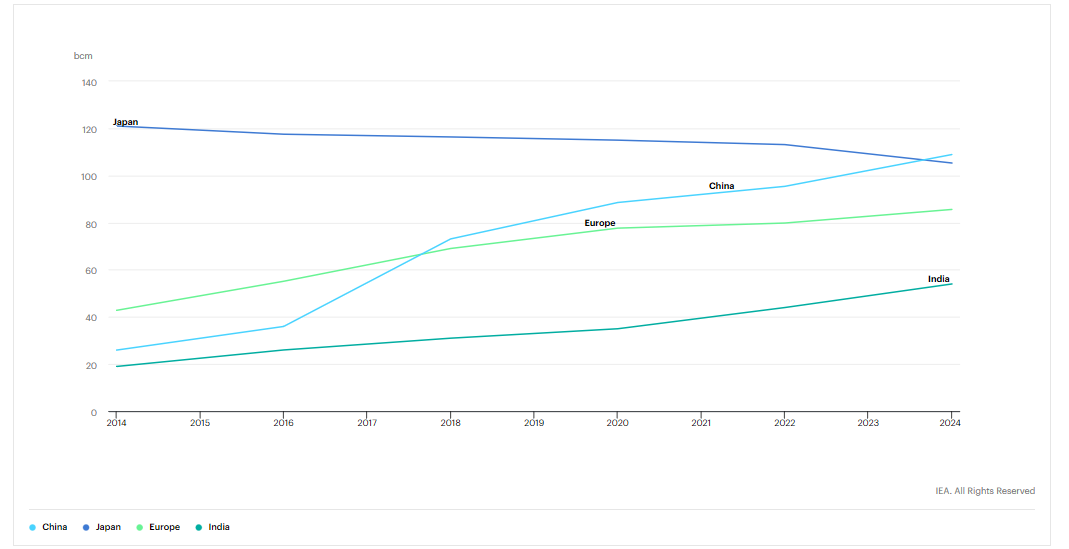 Graph courtesy of IEA
Liquefied Natural Gas 2020 ©The NEED Project
For More Information
The NEED Project
www.need.org
info@need.org
1-800-875-5029
Energy Information Administration
U.S. Department of Energy
www.eia.gov
Liquefied Natural Gas 2018 ©The NEED Project
NEED IS SOCIAL!
Let’s be Facebook (@needproject) official! 
Events, energy news, and more!
Follow us on Twitter (@NEED_Project)! We share the latest energy news from around the country.
Follow us on Instagram (@theneedproject) and check out photos from workshops and when we go live for hands-on experiments.
Follow us on Pinterest and pin ideas to use in your classroom.
www.pinterest.com/needproject
Subscribe to our YouTube channel. Hands-on energy lesson tutorials, interviews with energy career professionals, & more!
www.youtube.com/user/needproject
NEED is social! ©The NEED Project